Quidel Triage® MeterPro System Training
Agenda
Quidel Triage MeterPro System Overview
Quidel Triage Test Device Overview
Quidel Triage CODE CHIP™ Module
Quidel Triage Quality Control
Quidel Triage Test Procedure
Quidel Triage Summary
Quidel Triage MeterProSystem Overview
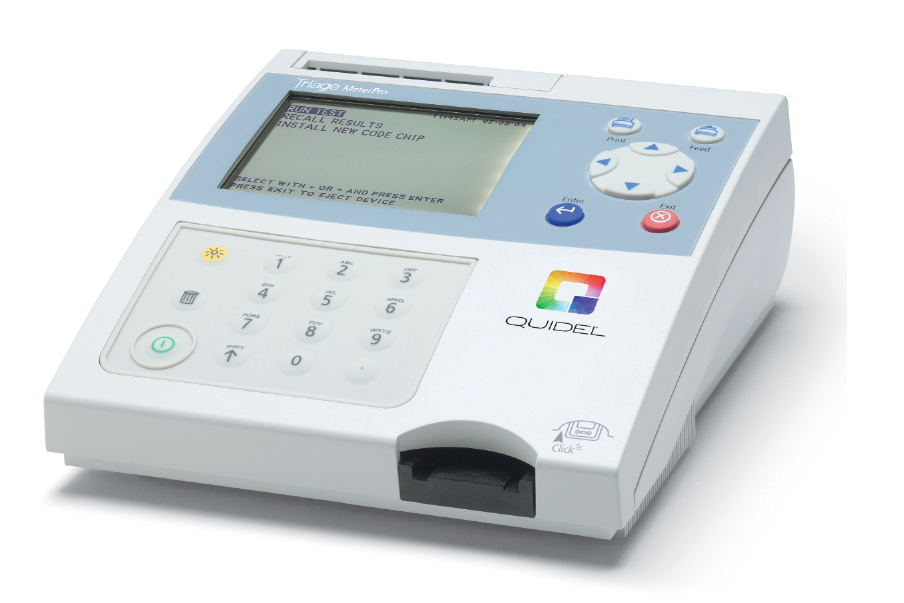 Quidel Triage MeterPro box
What’s inside?
1 MeterPro
4 batteries
4 paper rolls
QC Device and CODE CHIP module (in the QC Device box)
Supervisor CODE CHIP module and CODE CHIP module box
1 AC/DC adapter
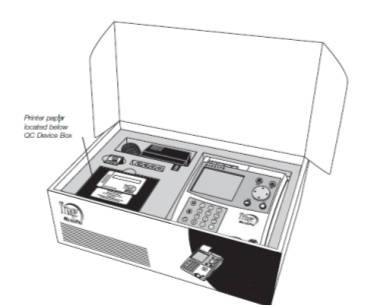 Quidel Triage System
Quidel Triage MeterPro
Fluorometer
Runs individual test devices
Quantitative results in ~15 minutes
Built-in QC and QA functions
Portable
Stored memory
AC or battery powered
Full connectivity
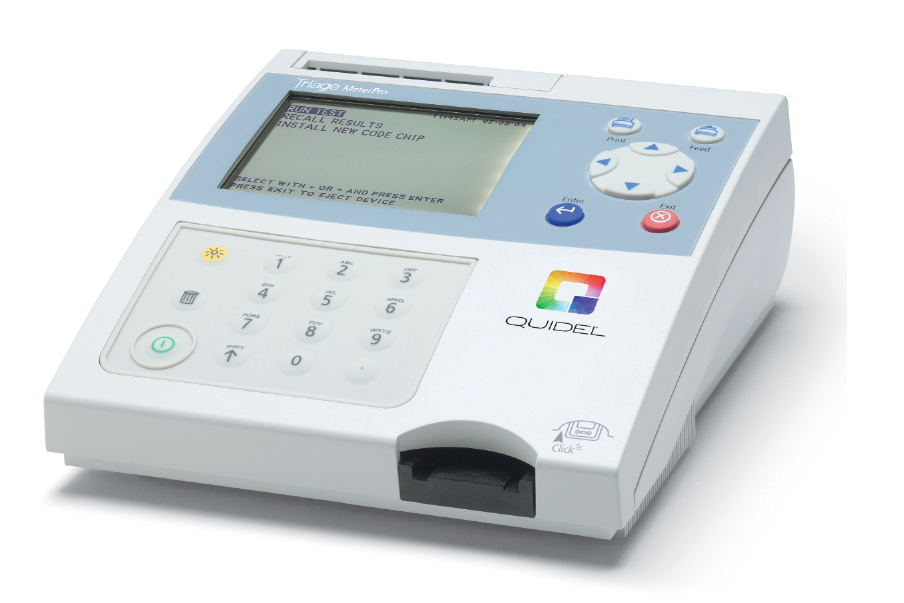 What is the Quidel Triage System?
MeterPro
Test Device
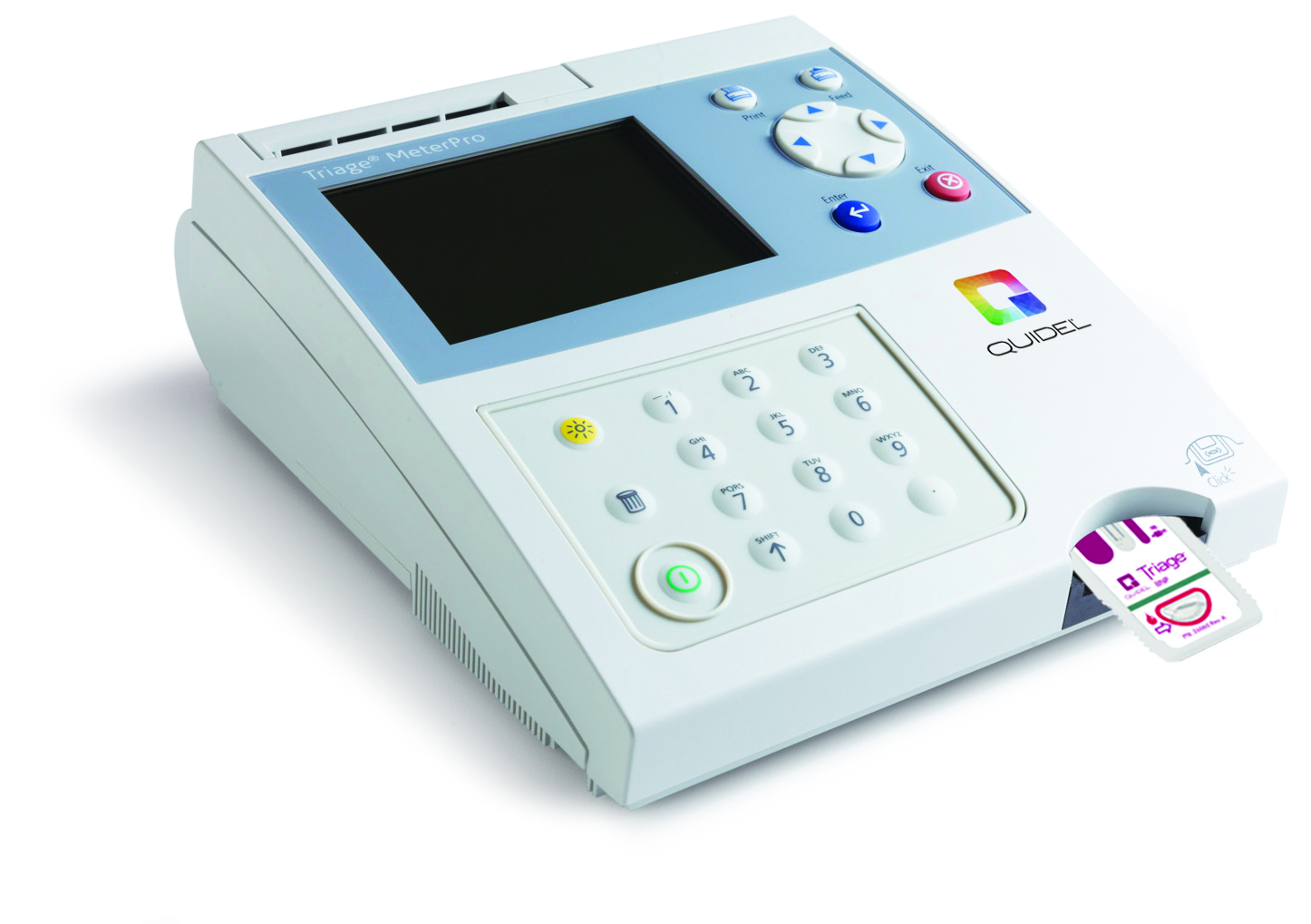 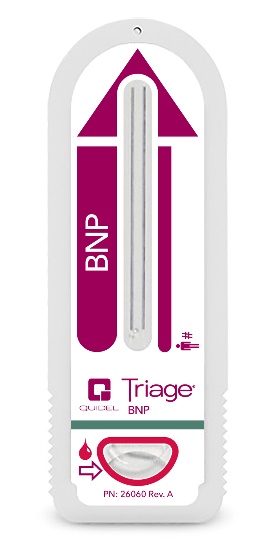 7
Quidel Triage MeterPro specifications
Quidel Triage tests
BNP (CLIA waived for whole blood)
Cardiac Panel with TnI, CK-MB, and Myoglobin
Cardiac Panel with TnI and CK-MB
Cardiac with TnI
D-Dimer
Toxicology
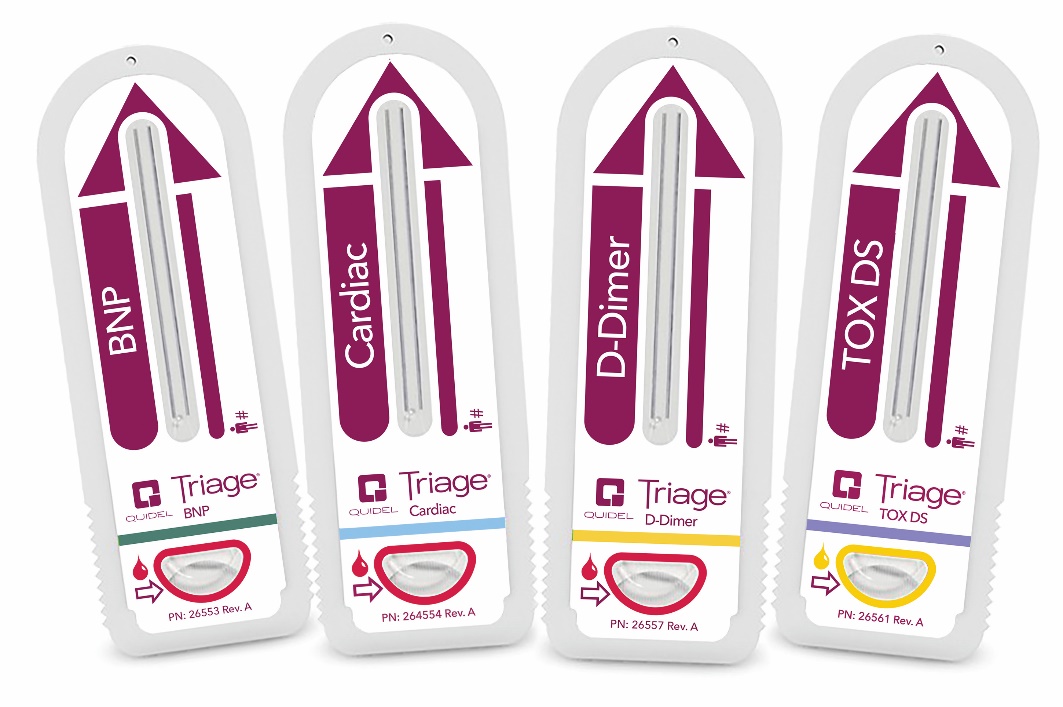 Quidel Triage kit
What’s inside?
25 separate foiled devices
25 plastic transfer pipettes 
1 reagent code chip
1 printer roll (2 for TOX)
Product Insert
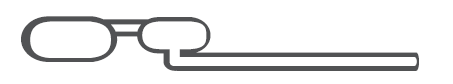 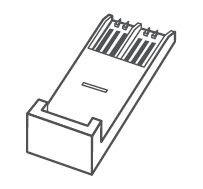 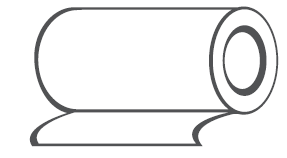 Service and maintenance procedure
No maintenance other than paper / battery replacement and periodic external cleaning is required by the operator. Please see Quidel Triage MeterPro User Manual for more information.
If any service or maintenance is required, the Quidel Triage MeterPro should be sent to the manufacturer.
Quidel Triage Test Device Overview
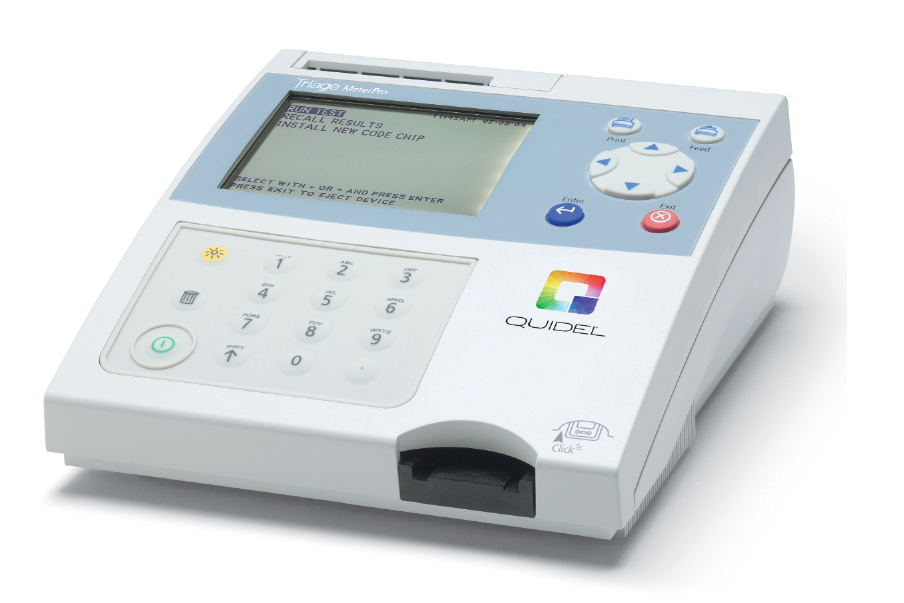 Quidel Triage device component
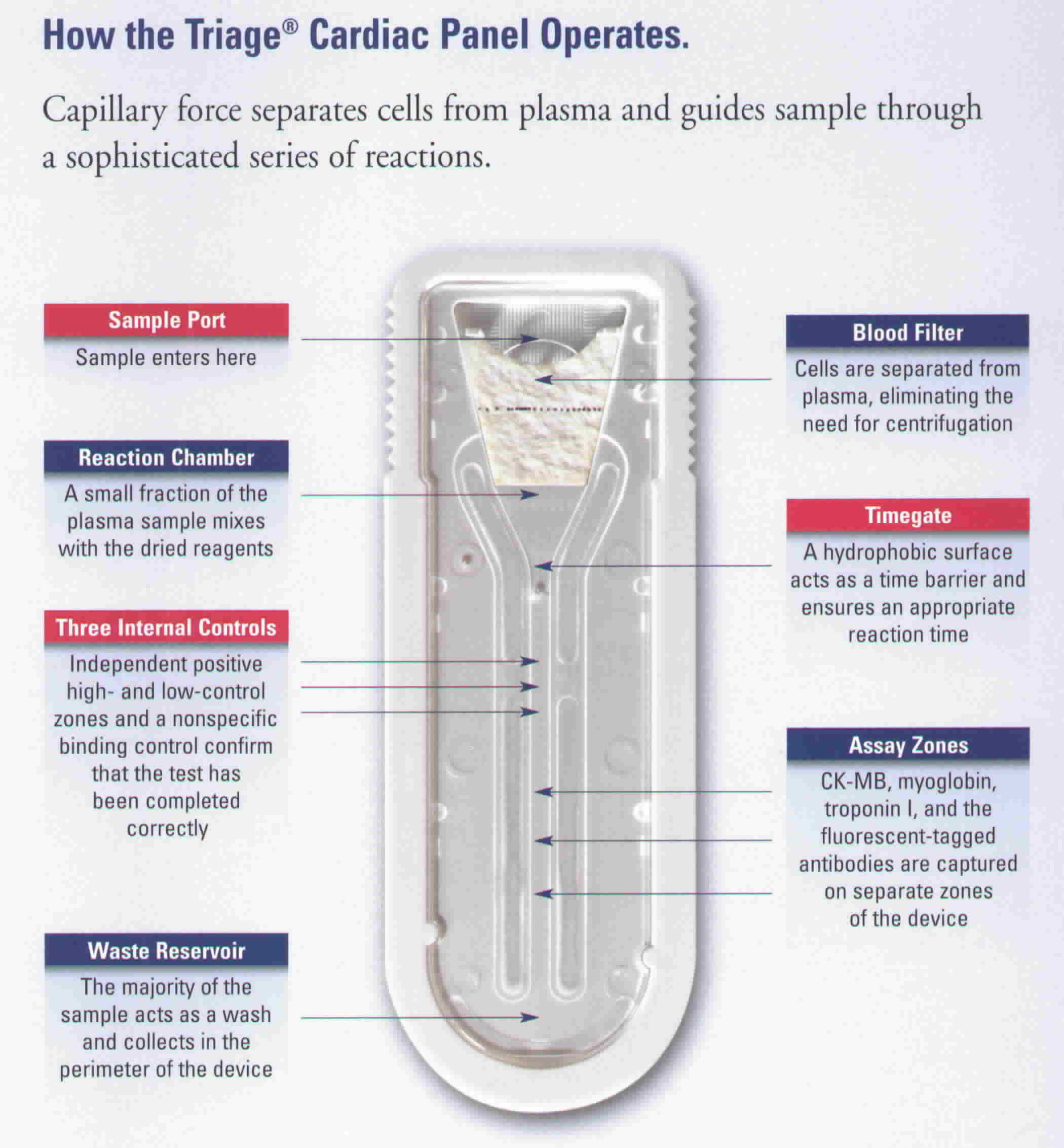 Quidel Triage test device
Reaction occurs in the test device; Meter is a reader
Results available in approximately 15 to 20 minutes 
Can inoculate several Test Devices, multiple patients, at the same time
Meter requires about 3 minutes to read each additional Test Device
Built-in Controls within each device
Whole blood or plasma specimens
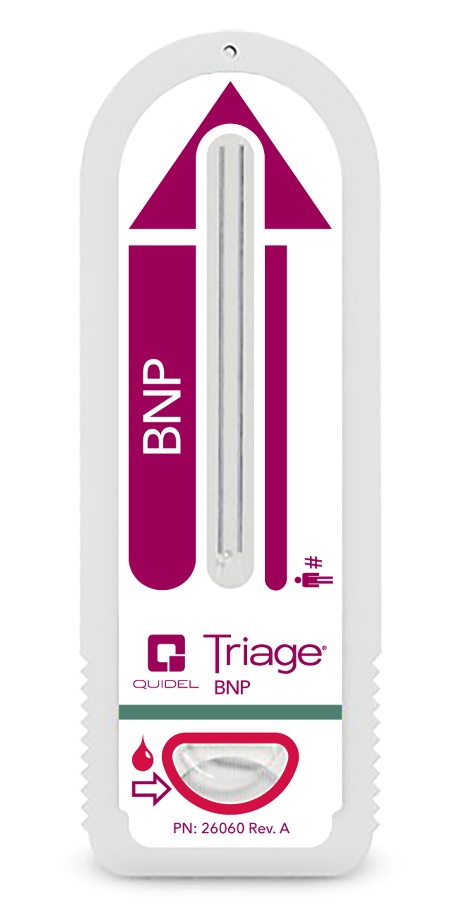 Quidel Triage test device
The test device holds the sample and also contains the reagents and other materials needed to run a test.
Test devices are to be stored between 2°C to 8°C. 
Test devices must be at room temperature before use.
Once the test device has been removed from the refrigerator it is good at room temperature for 14 days
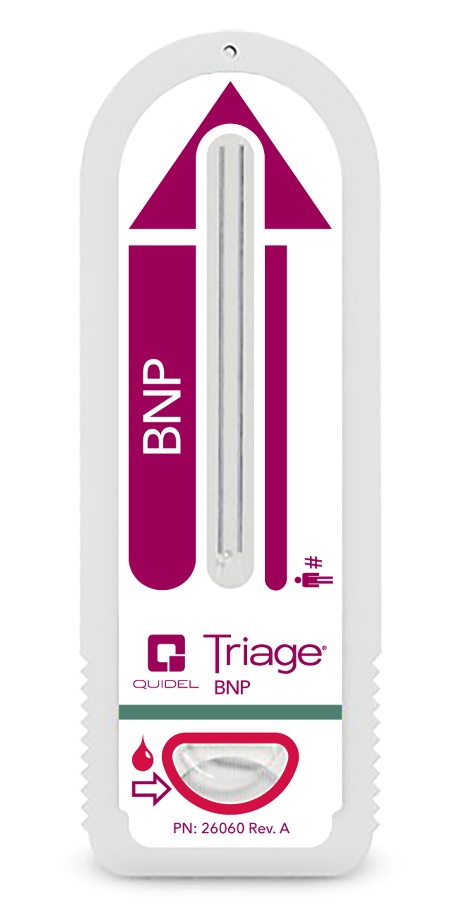 Quidel Triage MeterPro CODE CHIP Module
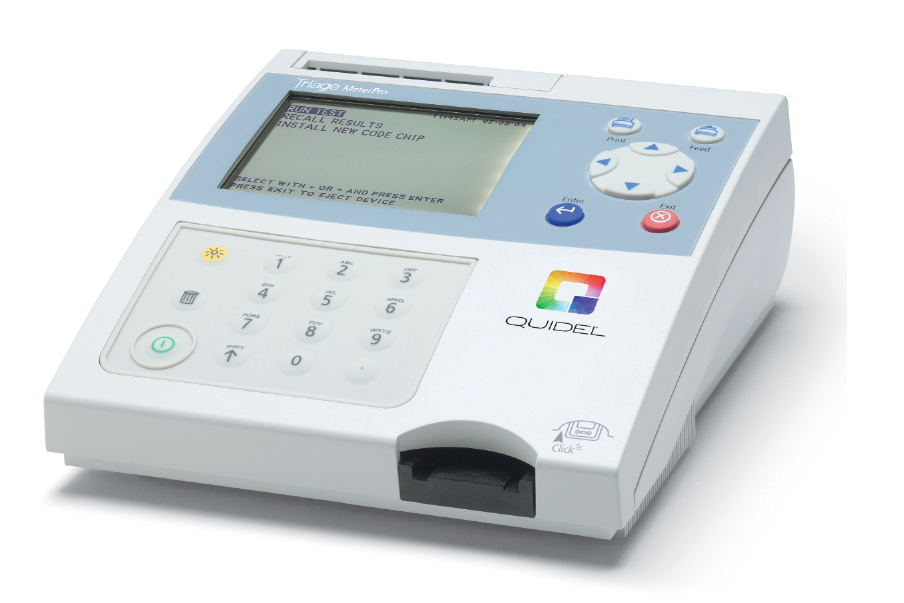 Quidel Triage CODE CHIP Module
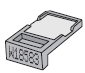 Reagent CODE CHIP module
CODE CHIP module in each box of test devices. Lot # begins with a W.
Color coded to test device e.g. BNP is green, Cardiac is blue, etc.
Control CODE CHIP module
CODE CHIP module in each box of controls. Lot # begins with a C
Color is white.
QC Device CODE CHIP module
CODE CHIP module for the QC Device in black QC Device box. Labeled with serial number of QC Device – loaded once per installation of the MeterPro.
Color is dark gray.
Supervisor CODE CHIP module
Allows access to setting parameters on Meter software. Included with each Meter. Lot # begins with SPR.
Color is light gray.
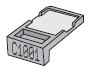 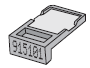 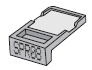 Installing CODE CHIP modules
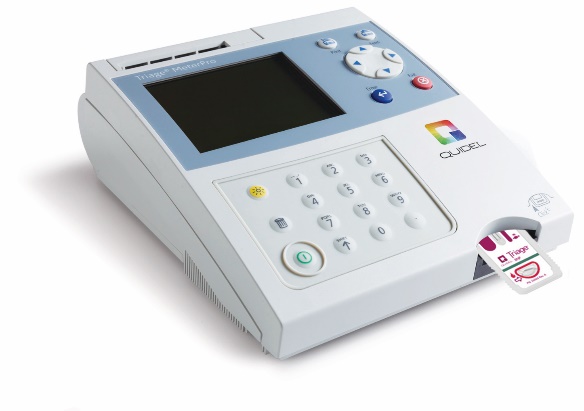 From the Main Menu select INSTALL NEW CODE CHIP using the            keys.
Press the       key.
Slide the CODE CHIP module into the CODE CHIP module port in the MeterPro.
Press the       key.
The meter will display a confirmation message that the information was installed into the MeterPro’s memory.
Press the       key to return to acknowledge the message.
Remove the CODE CHIP module from the CODE CHIP module port.
Place the CODE CHIP module back into its original container for storage.
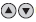 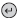 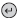 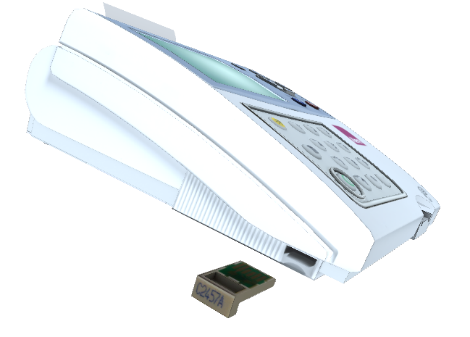 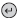 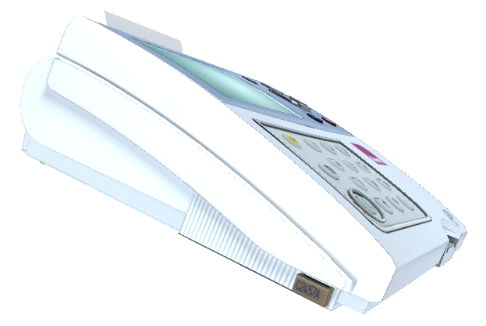 Quidel Triage Quality Control
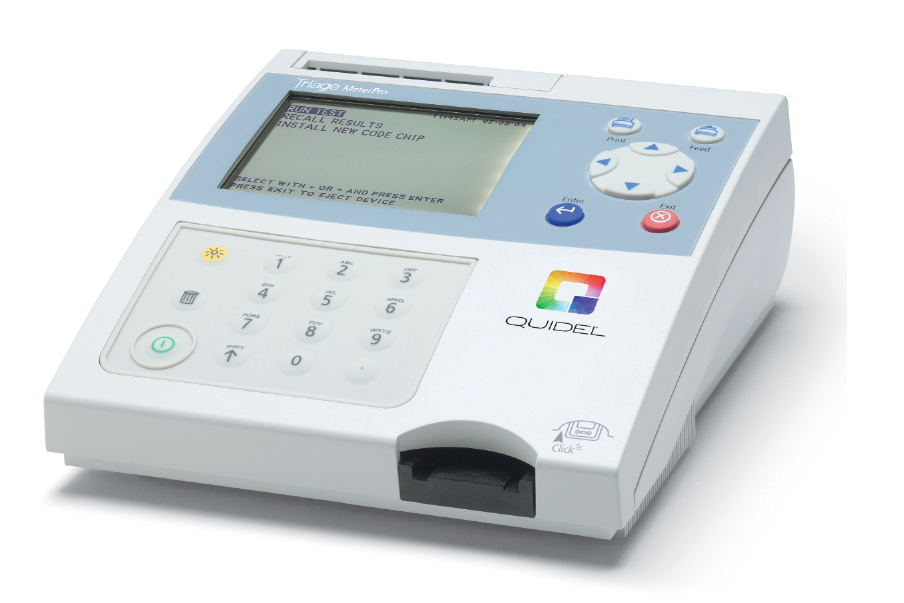 Quality Assurance functions
Four key QC parameters
Internal device Quality Assurance
MeterPro Quality Assurance
Software Quality Assurance
Quality Control samples
Internal device Quality Assurance
There are three internal controls built into every test device
Internal QC run automatically with every patient 
Built-in controls ensure that:
Test procedure performed properly
Test system is performing correctly
If any of these built-in controls are outside of the range set during manufacturing, no patient results will be reported and you will get a message that says: 
! INTERNAL QC OUT OF RANGE
MeterPro Quality Assurance
Barcode printed at the bottom of every test device
Identifies reagent lot number to prevent use of expired reagents
The power-on / start up test
Verifies memory, optics, power
If Internal QC MeterPro algorithm fails, patient results will not be reported
Analyzes the trace for each Test Device
If QC Device test fails, MeterPro will not allow patient testing
Verifies laser operation and internal standard
External QC test must be current
Verifies high/low controls and system integrity
QC Device
Looks like a Test Device
Shipped with every MeterPro
1 x QC Device and 1 x QC Code Chip
Reusable
Run each day of patient testing, every 24 hours
QC device specific to its own MeterPro serial number
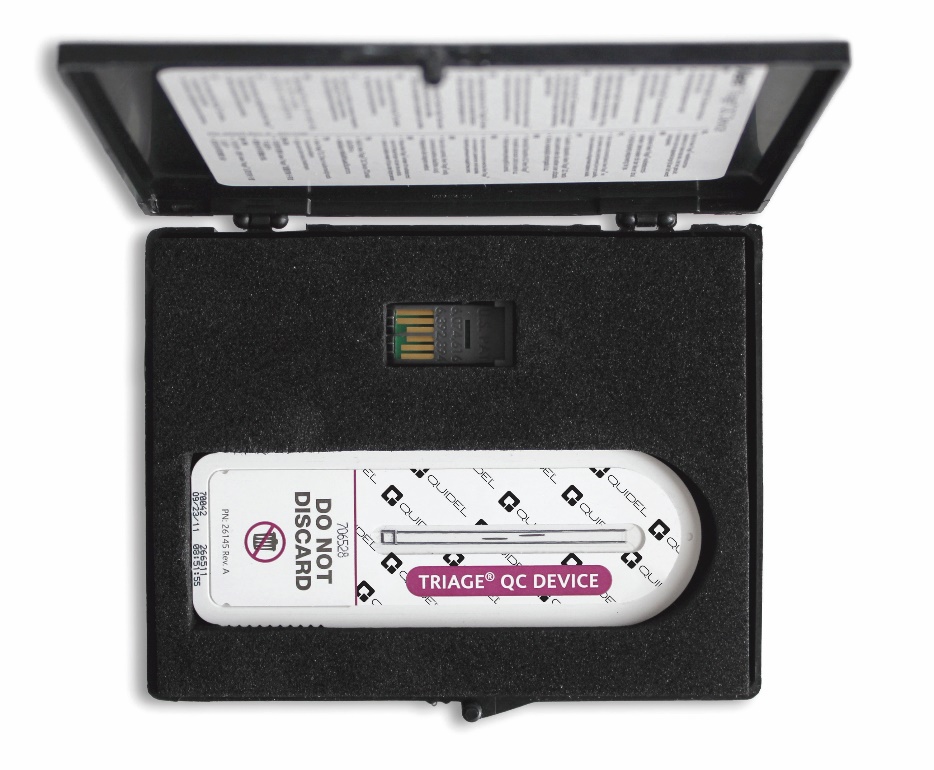 QC Device
QC Device tests proper function of the MeterPro and monitors:
Calibration
Laser 
Alignment
If any parameters on the QC Device fails, then the MeterPro will not permit patient testing.
Software Quality Assurance
Supervisor CODE CHIP module allows access to MeterPro functions not available to routine users
Selection of parameter settings, deletion of results from MeterPro memory
User ID can be assigned to limit access to patient testing mode to trained and proficient users
Partial masking on User ID displays and print outs preventing unauthorized users from using existing User ID
Patient ID required for all patient tests performed 
QC frequency can be set up for performing external liquid control samples
QC Lockout function prevents testing patient samples if QC samples are not within an acceptable range or if patient testing being performed past 30 days
External QC
There are two plasma levels of control that are value assigned  for external QC
Level 1 (Low) or (Neg)
Level 2 (High) or (Pos)
When should QC be run?
With each new lot of Quidel Triage Test Devices
With each new shipment
Every 30 days for any given shipment or lot
As otherwise required by the laboratory’s standard quality control procedures
Quality Control
The external QC material requires storage at –20°C or colder in a non-defrosting freezer. 
Thaw required quantity of vials at room temperature for at least 30 minutes and use complete contents within one hour of removal from frozen storage. 
Upon selection of ‘QC Sample’ from MeterPro ‘Run Test’ menu, enter the QC Sample (Control) Lot Number and test the Controls in the same manner as patient specimens. Refer to the Package Insert for additional information.
Do not refreeze unused vials. 
Results should fall within the expected ranges provided on the Expected Values Card within the kit. 
Using the CODE CHIP  module, the MeterPro will flag results that are outside of three standard deviations. The user as the option of changing the settings to two standard deviations to flag results.
QC Sample: Results out of range
If the QC Sample for a specific analyte on that device lot is unacceptable, the analyte in question will display a pound sign ( # ) in place of a value and a warning is displayed: 
# QC SAMPLE OUT OF RANGE. 
A panel with multiple analytes will still be able to report patient results on those analytes which passed QC. An analyte that failed QC will not be reported on patient tests (instead will be flagged with a # symbol).
If an individual analyte is outside the specified range, the MeterPro allows the user to rerun only the failed analyte on the next QC Sample Test. When all analytes have passed, the QC Sample timer is set to the date of the first passing analyte.
Quidel Triage Test Procedure
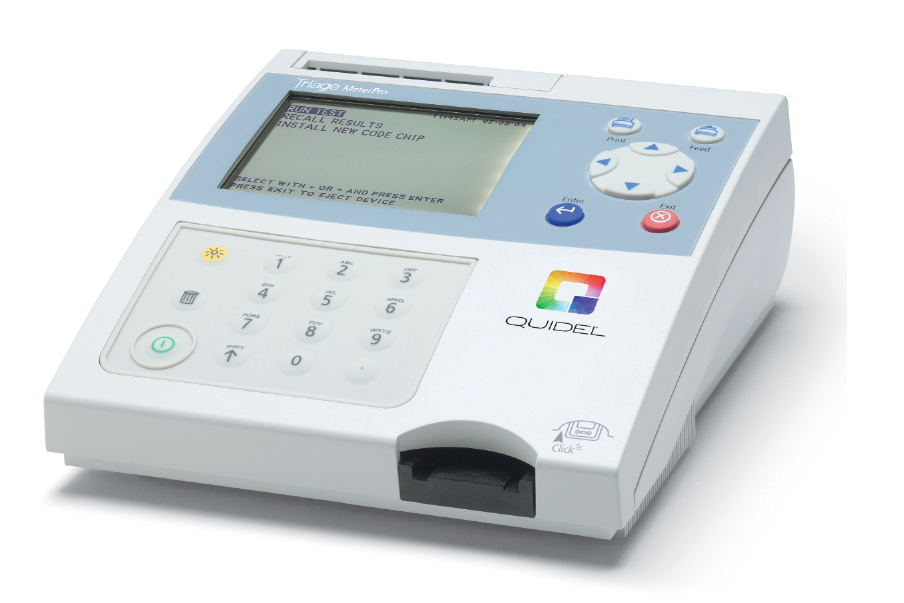 How does the Quidel Triage System work?
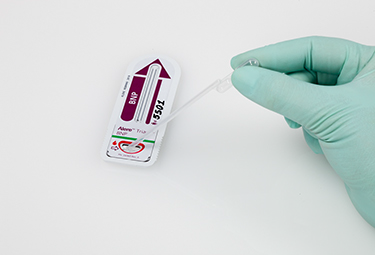 Collect a blood/urine sample from a patient
Label room temperature Quidel Triage Test Device with patient ID and time of inoculation
Add the sample to the Test Device
Go to the Main Menu and select Run Test
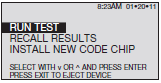 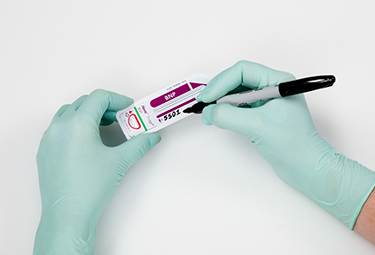 Run a test
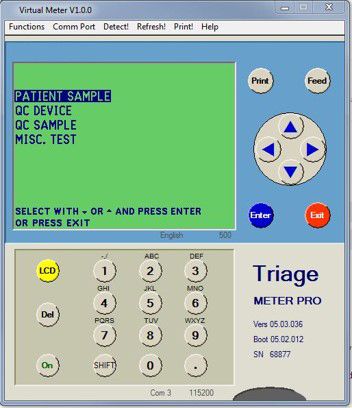 Highlight Patient Sample using arrow keys
Press Enter
Enter the patient ID using either the keyboard or the barcode scanner
Press Enter
Run a test
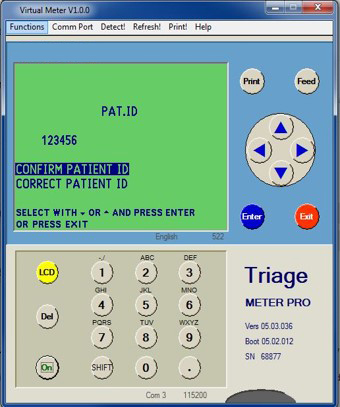 MeterPro displays entered ID
MeterPro will ask user to confirm that the ID was entered correctly
If correct, press Enter
If incorrect, arrow down to highlight correct Patient ID
MeterPro then gives the opportunity to overwrite the ID
Run test
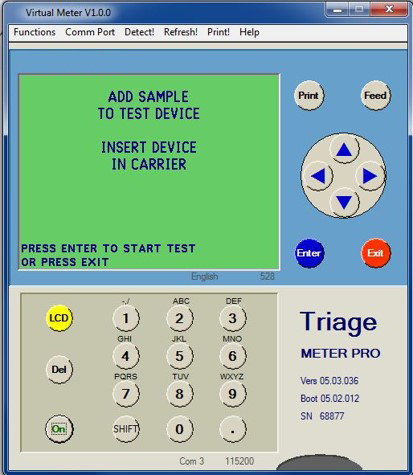 MeterPro prompts user to add sample
If sample was added before programming, device should be ready for insertion
Insert device gently
Until a “click” is heard
Until you feel resistance
Press Enter
Run test
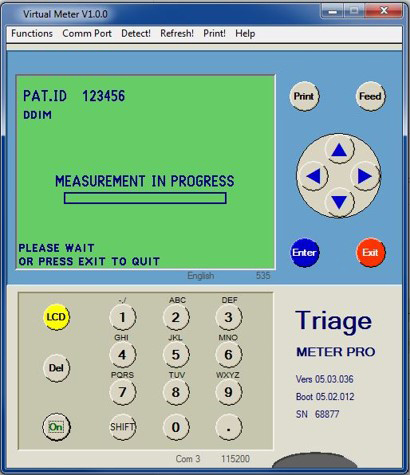 Message “Measurement in progress” is displayed
Test takes approximately 15 to 20 minutes to complete
Test results
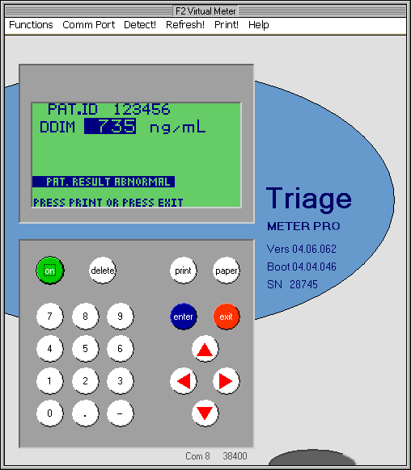 When test is complete results print on screen and on paper tape
Results on tape include:
Normal Range
Date and Time
Device Lot Number
Meter SN
Patient ID
Test results
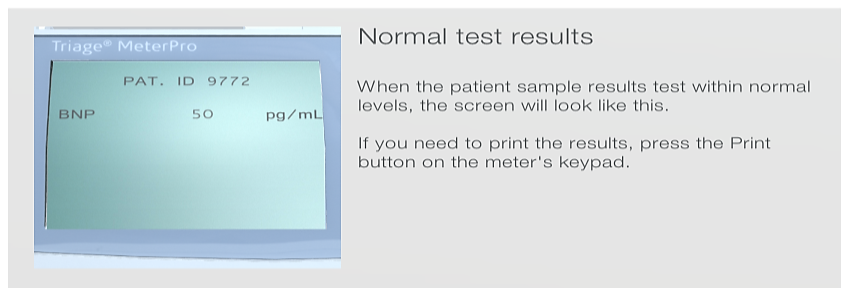 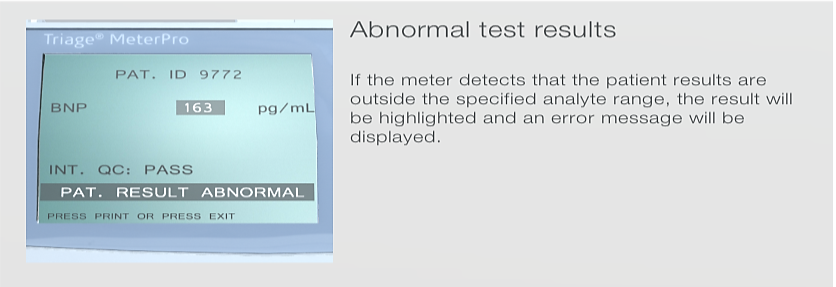 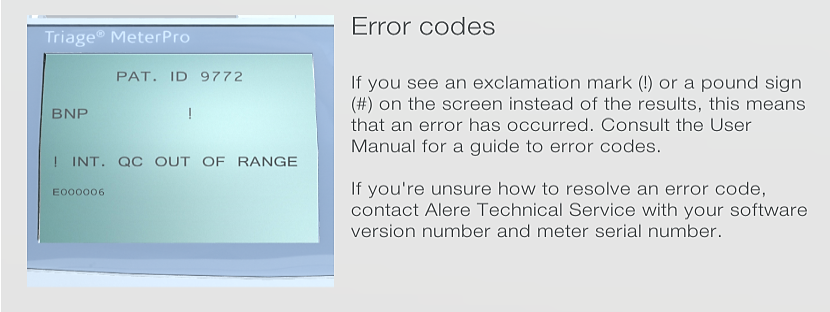 Ensuring quality results through proper technique
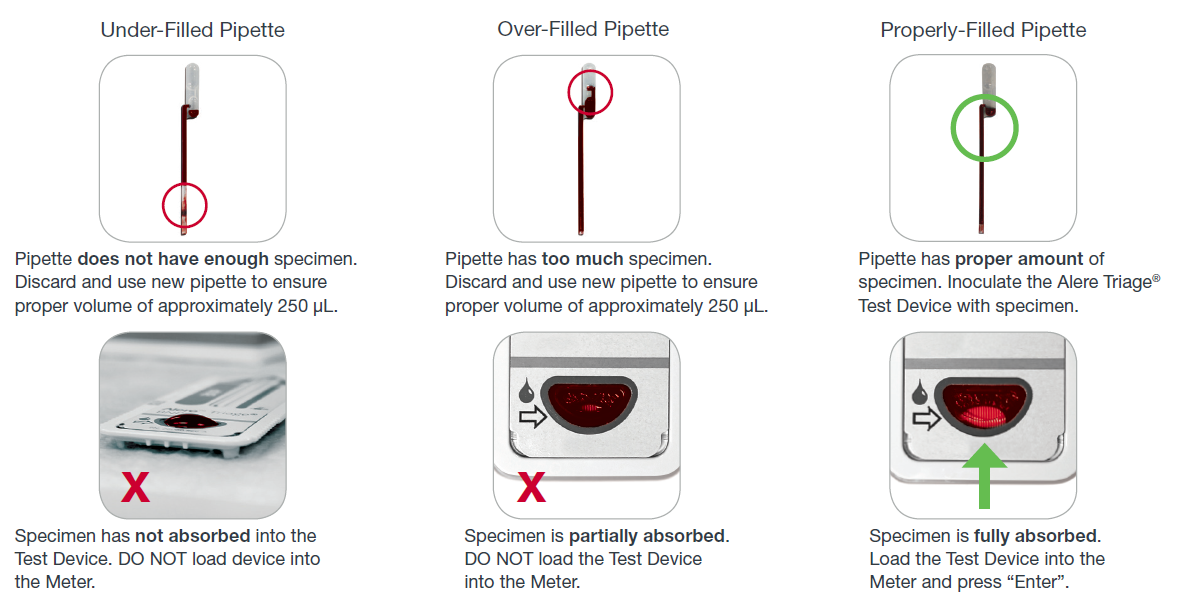 Questions?
Please contact our Technical and Customer Support services at 800.874.1517.
Technical Support Specialists supporting the Quidel Triage System are available in the office Monday through Friday, 5:00 a.m. to 5:00 p.m. Pacific Time, with 24/7 phone support.